Karol Szymanowski
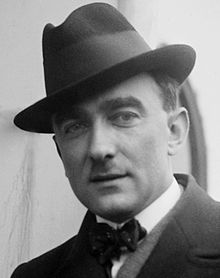 Karol Szymanowski - życie i twórczość - ciekawy program
https://www.youtube.com/watch?v=LtLrDgyeGME&t=63s
10 faktów o KAROLU SZYMANOWSKIM
https://www.youtube.com/watch?v=ecOapqWYOws
Pieśni miłosne Hafiza
https://www.youtube.com/watch?v=MPgKAZLLYo0
Kaynaklar
https://www.youtube.com/watch?v=MPgKAZLLYo0
https://www.youtube.com/watch?v=ecOapqWYOws
https://www.youtube.com/watch?v=LtLrDgyeGME&t=63s